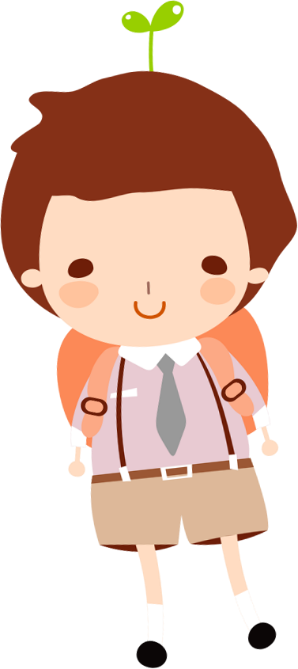 Thứ ... ngày ... tháng ... năm 2023
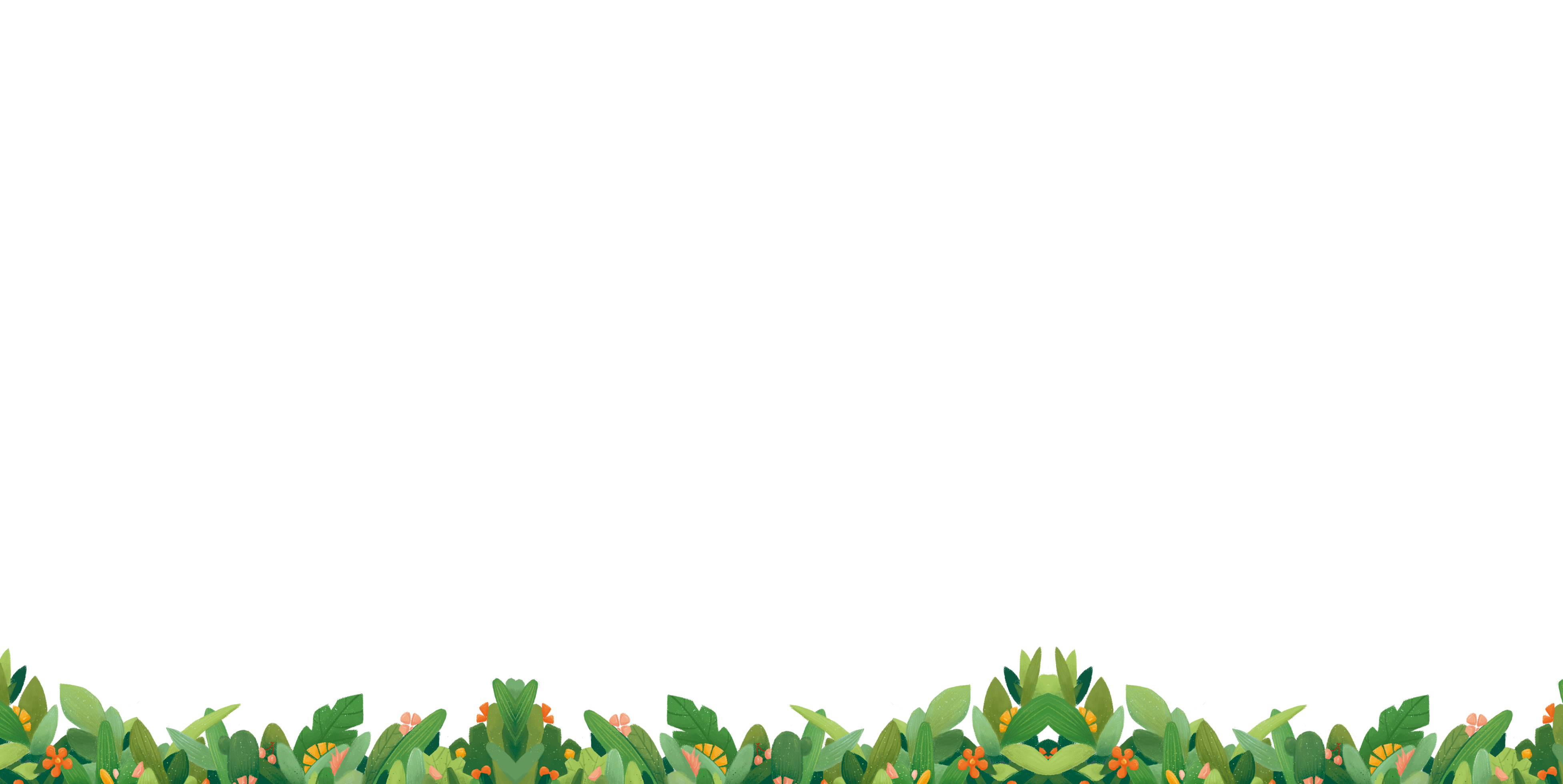 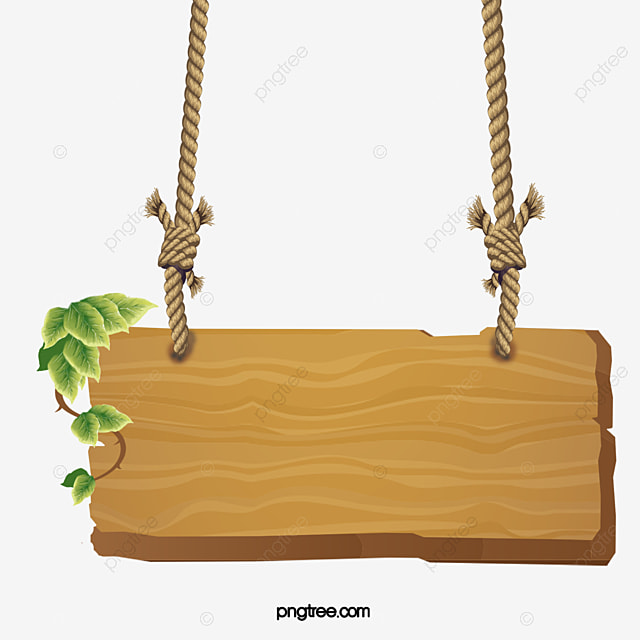 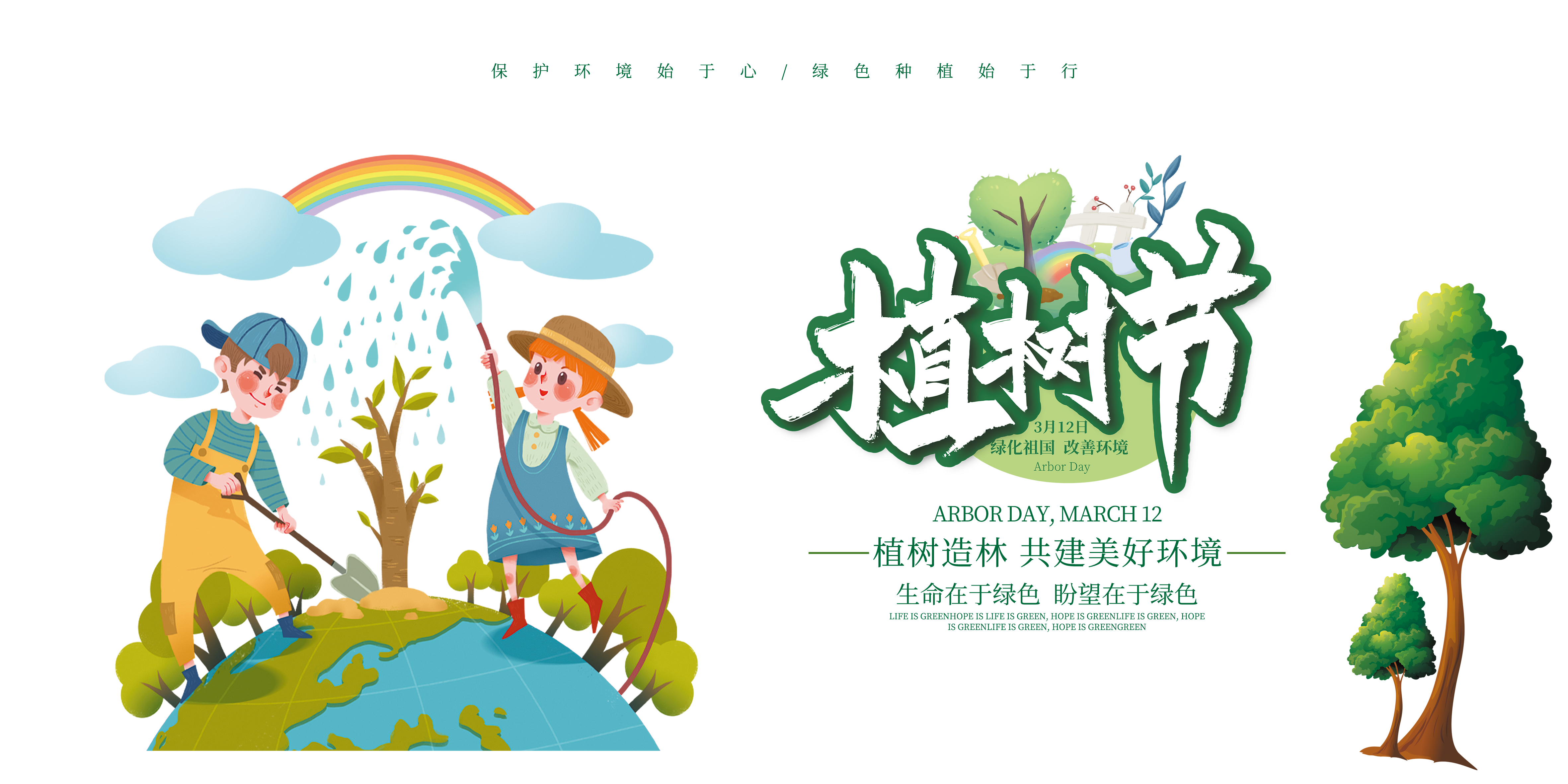 Viết
Ngày thế nào là đẹp?
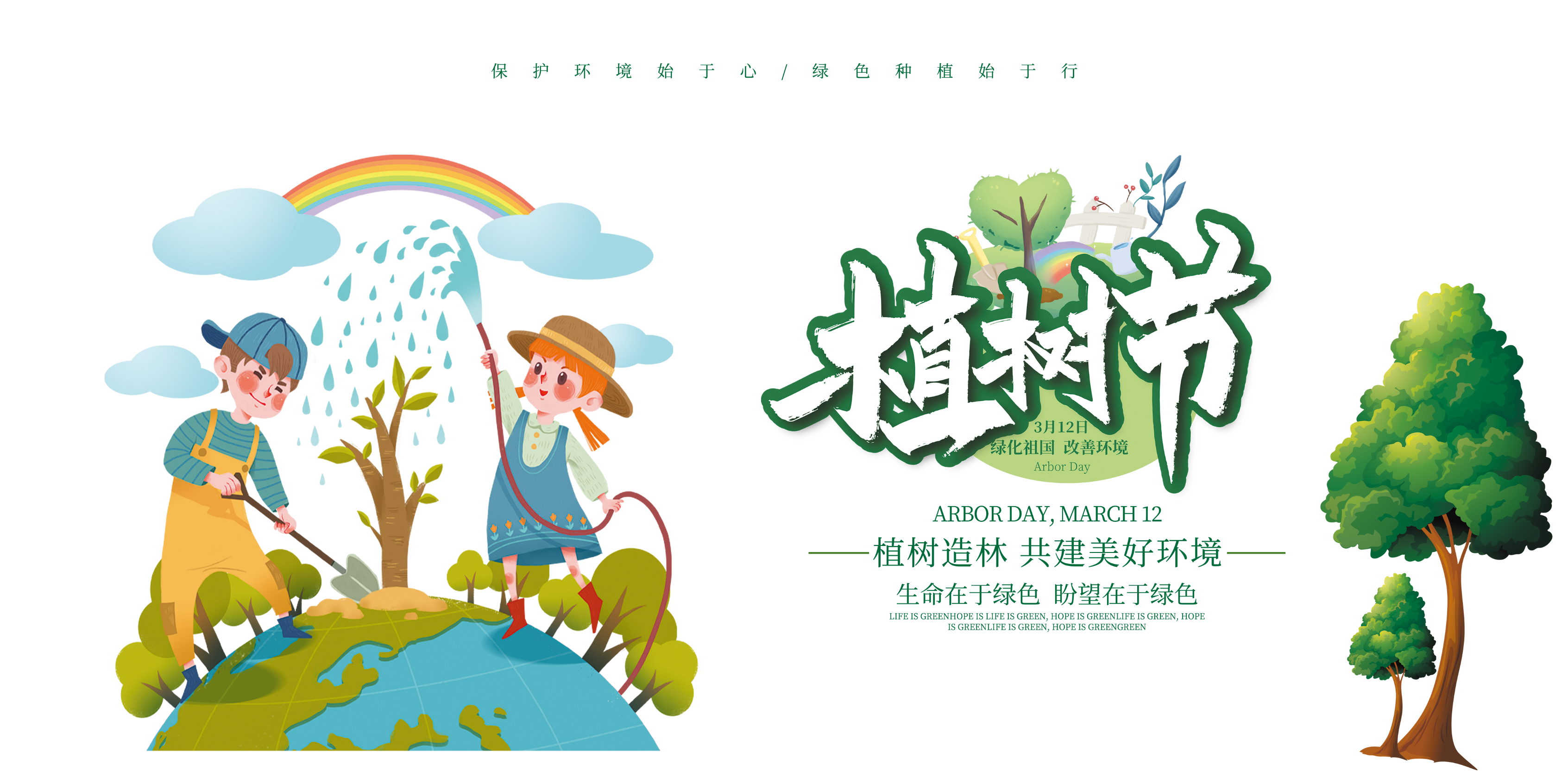 TIẾNG VIỆT
TRÒ CHƠI: BIỂN BÁO GIAO THÔNG
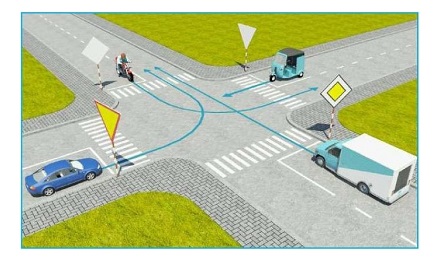 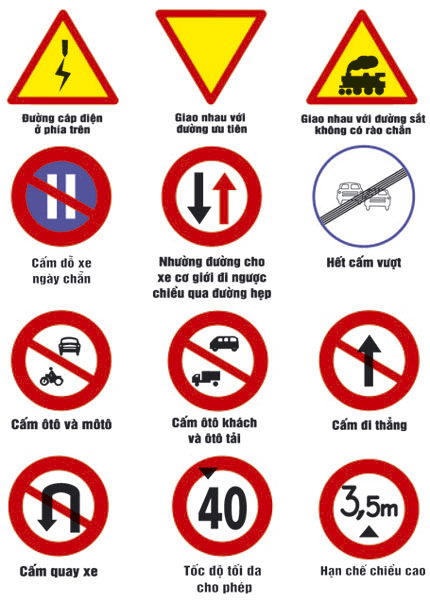 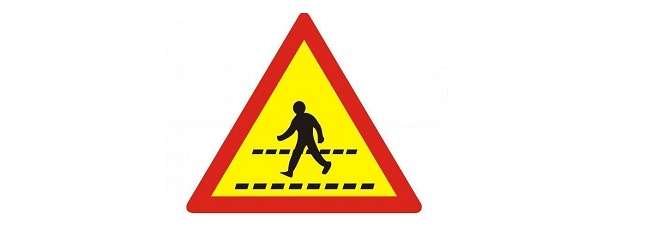 Điền ? Hay ~
Ngâm nghi
Điền ât hay âc:
r…… tốt
Điền l hay n:
Mặt trời ….ặn
Điền oai hay ai
Th…… mái
Điền yêt hay iêt:
Tu….. Đẹp
~          ~
l
Giao nhau 
với đường ưu tiên
Dành cho 
người đi bộ
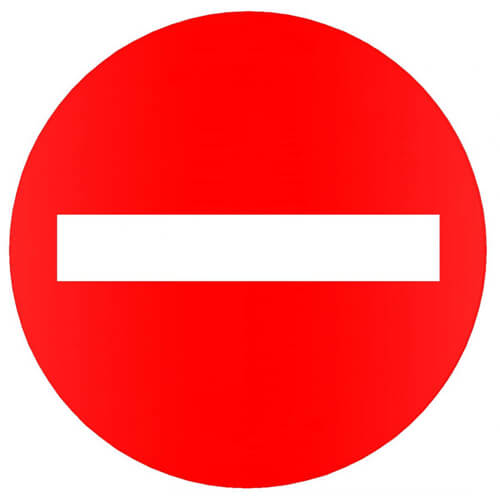 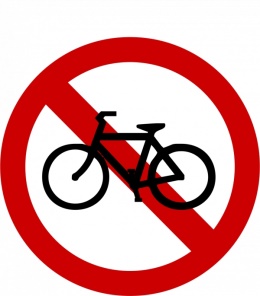 yệt
Cấm đi 
ngược chiều
Cấm người 
đi xe đạp
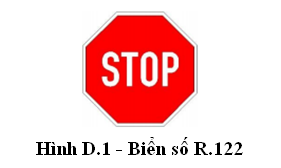 Dừng lại
oải
ất
Thứ……ngày…..tháng…..năm 2023
VIẾT
1. Nghe – Viết.
NGÀY THẾ NÀO LÀ ĐẸP?
Kiến lau mồ hôi, ngẫm nghĩ một lát rồi nói:
- Tôi sẽ trả lời câu hỏi của các bạn sau khi mặt trời lặn nhé!
Mặt trời lặn, chúng đi đến tổ kiến.
- Hôm nay là ngày như thế nào hả bác kiến đáng kính? 
- Hôm nay là một ngày tuyệt đẹp! Tôi đã làm việc rất tốt
 và bây giờ có thể nghỉ ngơi thoải mái. 
(V.Ô-xê-ê-va, Thúy Toàn dịch)
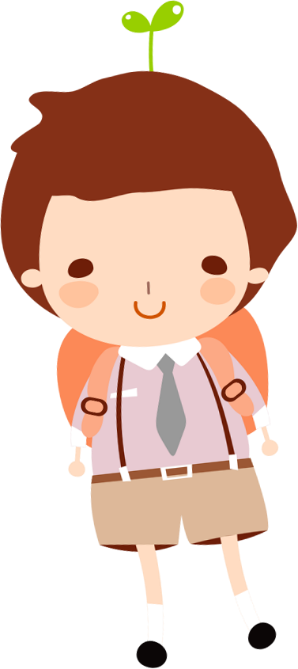 Thứ……ngày…..tháng…..năm 2023
VIẾT
NGÀY THẾ NÀO LÀ ĐẸP?
2. Luyện tập.
Chọn từ phù hợp với mỗi lời giải nghĩa và viết kết quả vào phiếu:
rán
dán
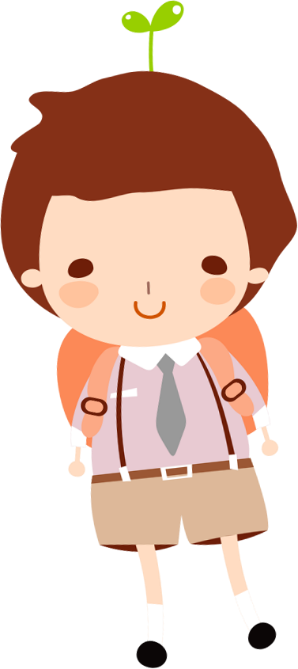 gián
Thứ……ngày…..tháng…..năm 2023
VIẾT
NGÀY THẾ NÀO LÀ ĐẸP?
2. Luyện tập.
Chọn r, d hoặc gi thay cho ô vuông.
Trong khu rừng già có một cây sồi to, cành lá xum xuê che rợp cả một góc rừng. Cây sồi rất kiêu ngạo về vóc dáng và sức mạnh của mình. Trong rừng có nhiều loài chim nhưng cây sồi chỉ thích kết bạn với các loài chim xinh đẹp và hót hay như họa mi, sơn ca,...
						                                 (Theo Vĩnh Quyên)